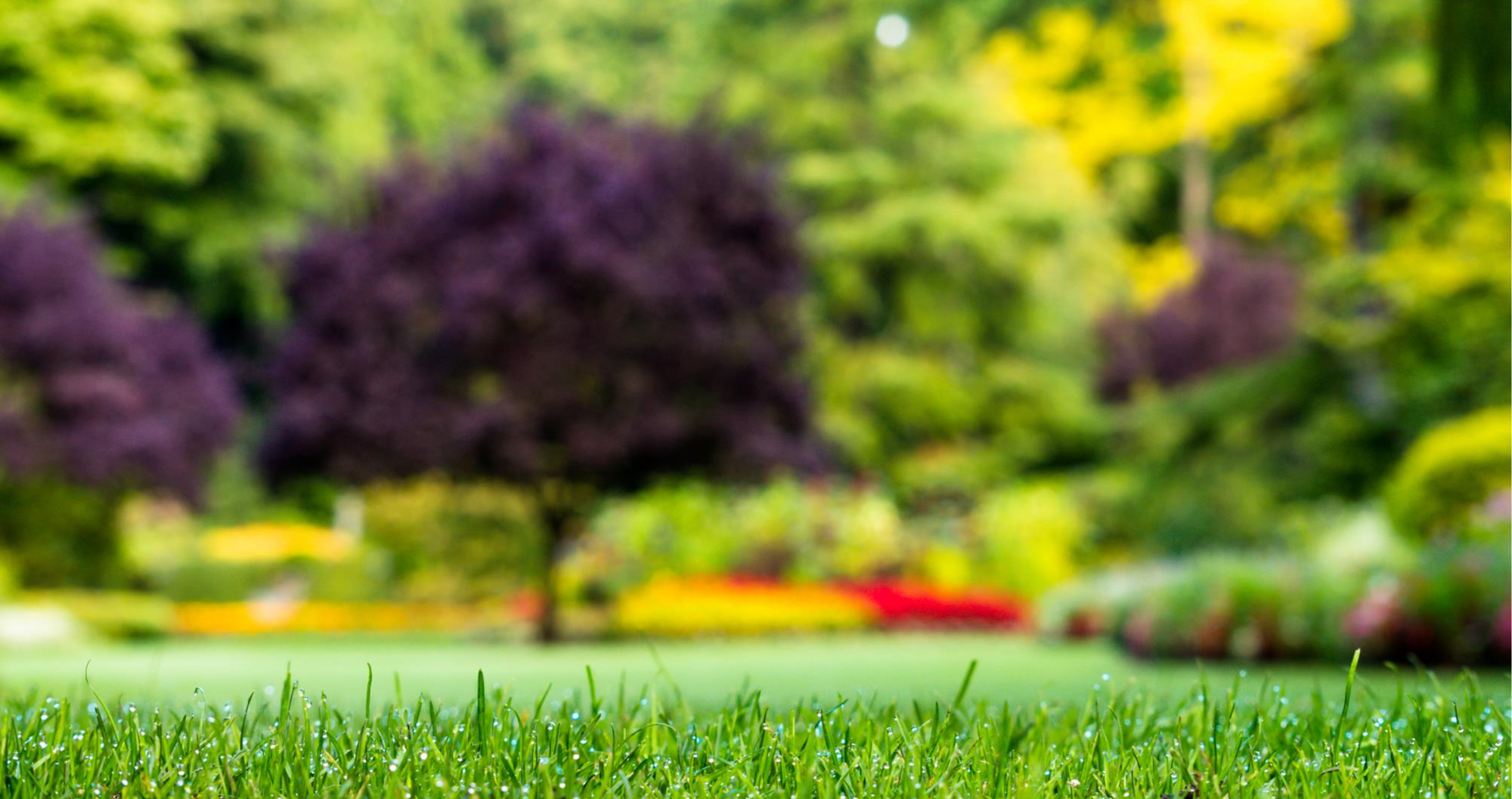 Transforming Data into Operational Insights
“The integration of SAP BW/4HANA to S/4HANA proved to be a revelation! We now have our financial information in one place with profitability analytics instantly available.”
Morgan Pearse, Data & Analytics Manager,
Evergreen Garden Care
Evergreen Garden Care

Why NTT DATA Business Solutions 
Demonstrated a solid understanding of our data, systems and processes that led to a harmonised BW/4HANA and S/4HANA implementation
A low risk, structured approach to BW/4HANA with local UK expertise that could achieve the tight deadline to implement the new business platform
A true understanding of Evergreen's business with solid referenceability
Global SAP expertise that could support Evergreen's international roll-out
* itelligence AG operates as NTT DATA Business Solutions since April 1, 2021
NTT DATA  Business Solutions AG
08.02.2023
1
[Speaker Notes: Together with AESSEAL, we not only worked on and finalized an S4/HANA project. We also provided the company with an intelligent ERP platform.

With the help of our Consulting Services, we transformed AESSEAL into an Intelligent Enterprise.]
Evergreen Garden Care (UK) Ltd
The Grass is Greener for Evergreen with SAP S/4HANA
Product Deliveries Now Running Simply with SAP S/4HANA
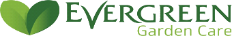 Company
Solution
Key Facts
Company:Evergreen Garden Care (UK) Ltd
Industry:Food Manufacturing
Products:Garden care products
Number of employees:900 (2019)
Turnover:£330 million (2019)
Headquarters:Surrey, UK
Website:www.lovethegarden.com/uk-en
SAP BW/4HANA
SAP S/4HANA
Project Runtime
15 months
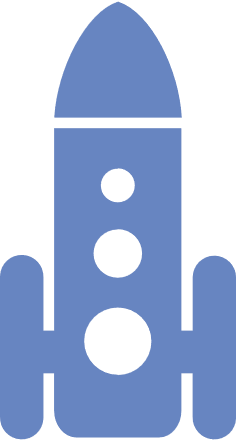 Challenges
The mandate to separate from ScottsMiracle-Gro would remove access to the previous BW environment as a result of the divestment 
Operating in an FMCG environment, the accurate analysis of sales and margin were critical and needed to be available as a priority
How to harmonise the BW/4HANA project with the S/4HANA project and understand the concept of the new SAP system before visibility of data on the new platform
Go-Live
December 2018
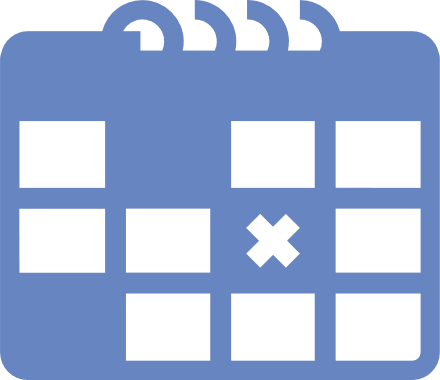 Country Rollout
7 countries
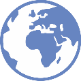 Key Benefits
The New modelling and data management capabilities of SAP BW/4HANA provide the flexibility that was critical for syncing the go-live with the SAP S/4HANA project
Benefitted from SAP Best Practice as the benchmark with BW reporting and analytics following this model. (The solution wasn’t a replica of the parent company platform)
A new strategic & financial reporting tool was created. Evergreen upgraded their COPA/profitability analytics using the Universal Journal Entry table in S/4 that puts all financial information in one place 
The modern visual interface with simplified BW data flows has resulted in improved productivity and faster analytics on the SAP HANA database
Read more: [Link to Success Story Website]
NTT DATA  Business Solutions AG
08.02.2023
2